Capacitors and Dielectrics
Ch 25
Capacitors
Conductors are commonly used as places to store charge
You can’t just “create” some positive charge somewhere, you have to have corresponding negative charge somewhere else
Definition of a capacitor:
Two conductors, one of which stores charge +Q, and the other of which stores charge –Q.
Can we relate the charge Q that develops to the voltage difference V?
Gauss’s Law tells us the electric field between the conductors
Integration tells us the potential difference
–Q
+Q
b
a
V
Capacitance
The relationship between voltage difference and charge is always linear
This allows us to define capacitance
Capacitance has units of Coulomb/Volt
Also known as a Farad, abbreviated F
A Farad is a very large amount of capacitance
Let’s work it out for concentric conducting spheres:
What’s the capacitance of the Earth, if we put the “other part” of the charge at infinity?
Parallel Plate Capacitors
A
A “more typical” geometry is two large, closely spaced, parallel conducting plates
Area A, separation d.
Let’s find the capacitance:
Charge will all accumulate on the inner surface
Let +  and – be the charges on each surface
As we already showed using Gauss’s law, this means there will be an electric field given by
If you integrate the electric field over the distance d, you get the potential difference
d
Circuit symbol for a capacitor:
To get a large capacitance, make the area large and the spacing small
Warmup 08
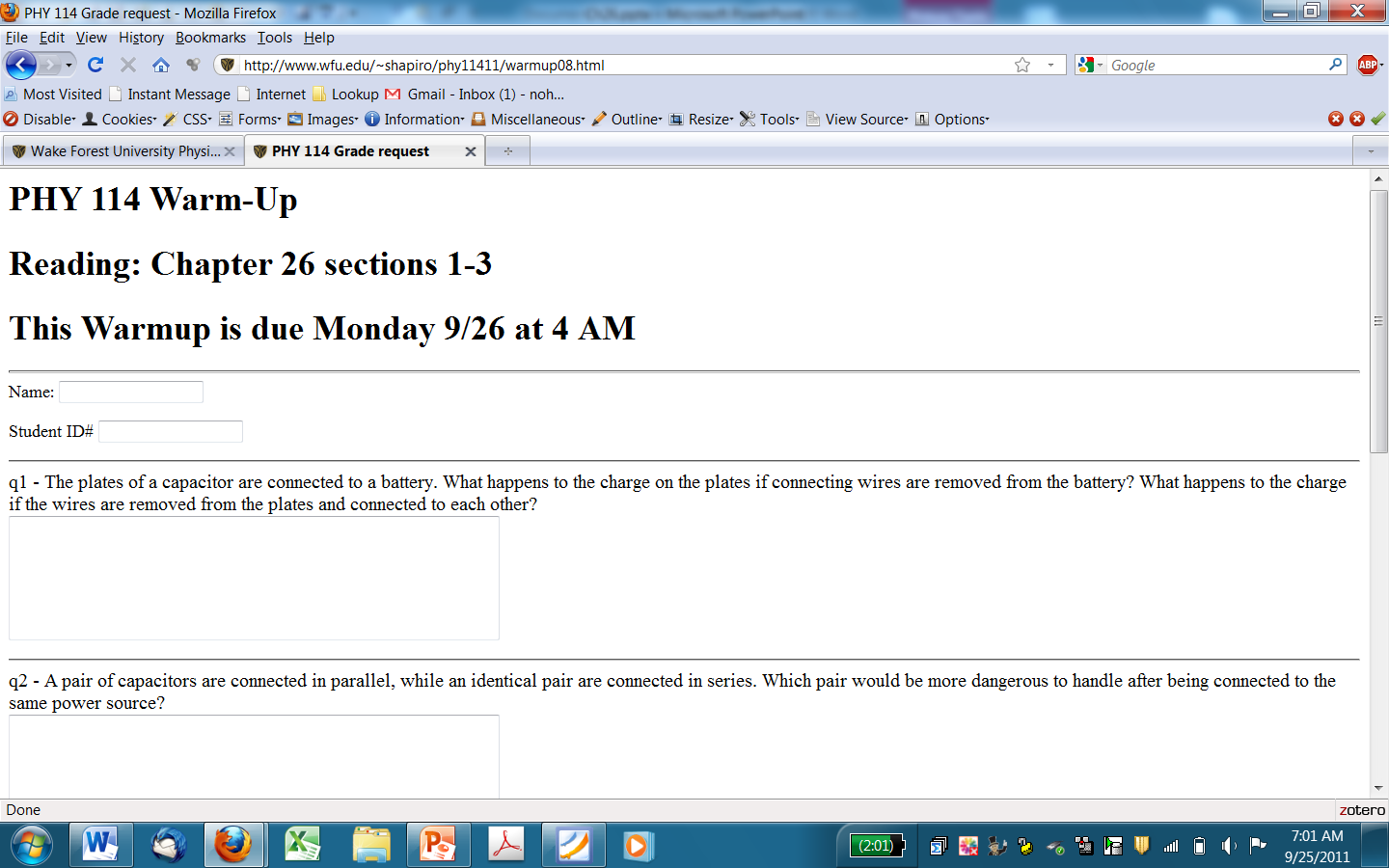 Capacitors in Parallel
When we close the switch, how much charge flows from the battery?
A) 36 C	B) 4 C	C) 18 C
D) 8 C	E) 10 C
2 V
3 F
6 F
The voltage difference across each capacitor will be 2 V.
When capacitors are connected like this at both ends, we say they are connected in parallel
The combined capacitors act like a single capacitor with capacitance:
Capacitors in Series
When we close the switch, which capacitor gets more charge Q on it?
A) The one with the bigger capacitance
B) The one with the smaller capacitance
C) They get the same amount of charge
D) Insufficient information
V1
V2
+Q
-Q
+Q
-Q
C1
C2
V
Charge flows to the left side of the first capacitor
Since capacitors have balanced charge, the rightside must have the equal and opposite charge
The only place it can get this charge is the left side of the right capacitor
The charges on the second capacitor are also balanced
The voltage difference on each capacitor is not the same, since only one end is connected.  But the charge is the same.
The two voltages differences can be added together
Warmup 08
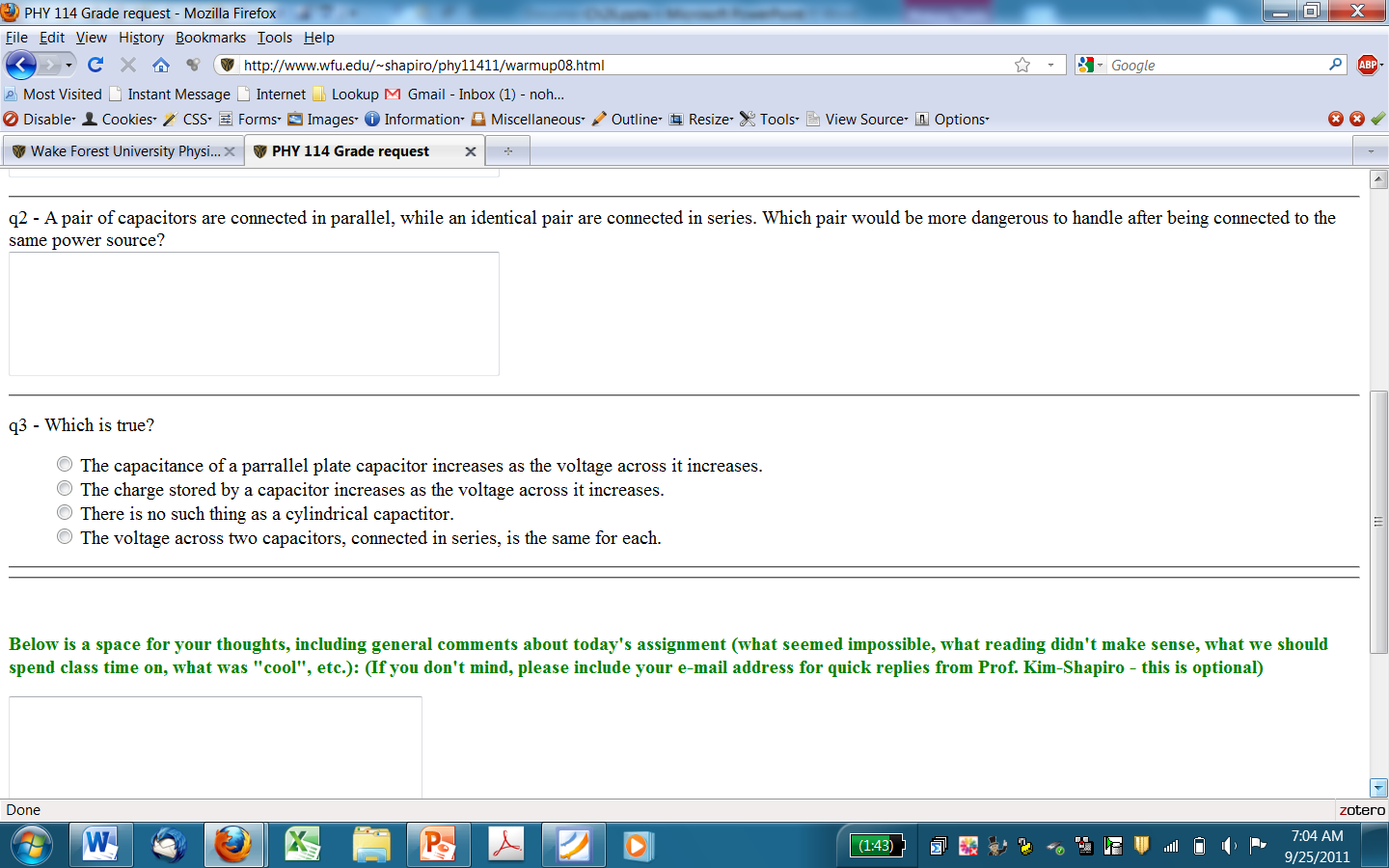 [Speaker Notes: Q = CV, bigger C means bigger Q.  C equivalent larger in parallel.]
Series and Parallel
C1
C2
C1
C2
C4
C2
C3
C1
C5
When two circuit elements are connected at one end, and nothing else is connected there, they are said to be in series
When two circuit elements are connected at both ends, they are said to be in parallel
These formulas work for more than two circuit elements as well.
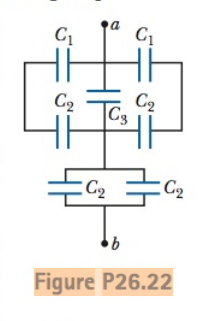 Which are parallel and which are in series?
C1 and C2 on top are in series – call Ceq1.
Ceq1 are in parallel with each other and C3.  Call all these Ctop.  On bottom, C2s are in parallel and the whole the bottom is then in series with top.
Sample Problems
What is the capacitance of the structure shown at left?
A) 180 F	B) 120 F	C) 30 F
D) 20F	E) none of the above
60 F
60 F
60 F
They are connected end-to-end, so they are in series
Now add a wire across the middle. The two ends of the middle capacitor are at the same potential; therefore, there is no charge on this capacitor
You might as well ignore it
Complicated Capacitor Circuits
2
6
For complex combinations of capacitors, you can replace small structures by equivalent capacitors, eventually simplifying everything
The capacitance of the capacitors in pF below is marked.
What is the effective capacitance of all the capacitors shown?
Capacitors 1 and 5 are connected at both ends- therefore they are parallel
4
3
5
1
2
Capacitors 3 and 6 are connected at just one end – therefore they are series
10 V
All three capacitors are now connected at both ends – they are all in parallel
Solve on board
Warmup09
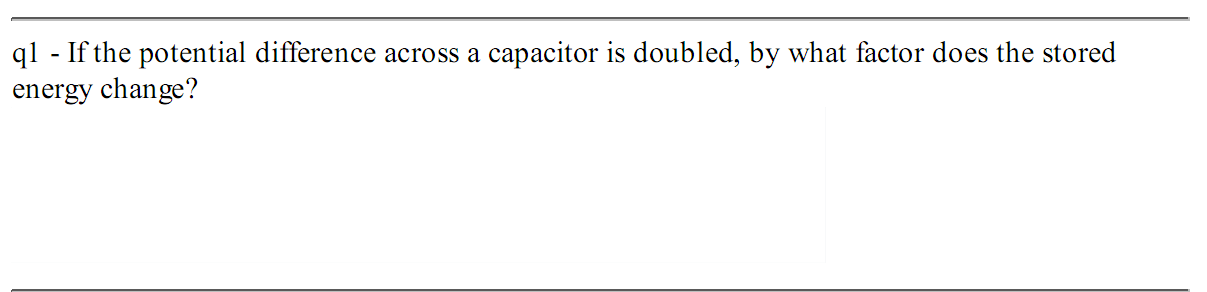 Energy in a capacitor
Suppose you have a capacitor with charge q already on it, and you try to add a small additional charge dq to it, where dq is small.  How much energy would this take?
The side with +q has a higher potential
Moving the charge there takes energy
The small change in energy is:
–q
+q
Now, imagine we start with zero charge and build it up gradually to q = Q
It makes sense to say an uncharged capacitor has U = 0
dq
Energy in a capacitor (2)
20 V
1 F
2 F
Capacitors in parallel have the same voltage difference V
The larger capacitor has more energy
For each of the two circuits, which capacitor gets more energy in it?
A) The 1 F capacitor in each circuit
B) The 2 F capacitor in each circuit
C)	The 1 F capacitor in the top circuit, the 2 F capacitor in the bottom circuit
D) The 2 F capacitor in the top circuit, the 1 F capacitor in the bottom circuit
E) They are equal in each circuit
1 F
2 F
20 V
Capacitors in series have the same charge Q
The smaller capacitor has more energy
Energy density in a capacitor
Suppose you have a parallel plate capacitor with
 area A, separation d, and charged to voltage V.
 (1) What’s the energy divided by the volume between the plates?
(2) Write this in terms of the electric field magnitude
Energy density is energy over volume
A
d
We can associate the energy with the electric field itself
This formula can be shown to be completely generalizable
It has nothing in particular to do with capacitors
Solve on Board
Warmup09
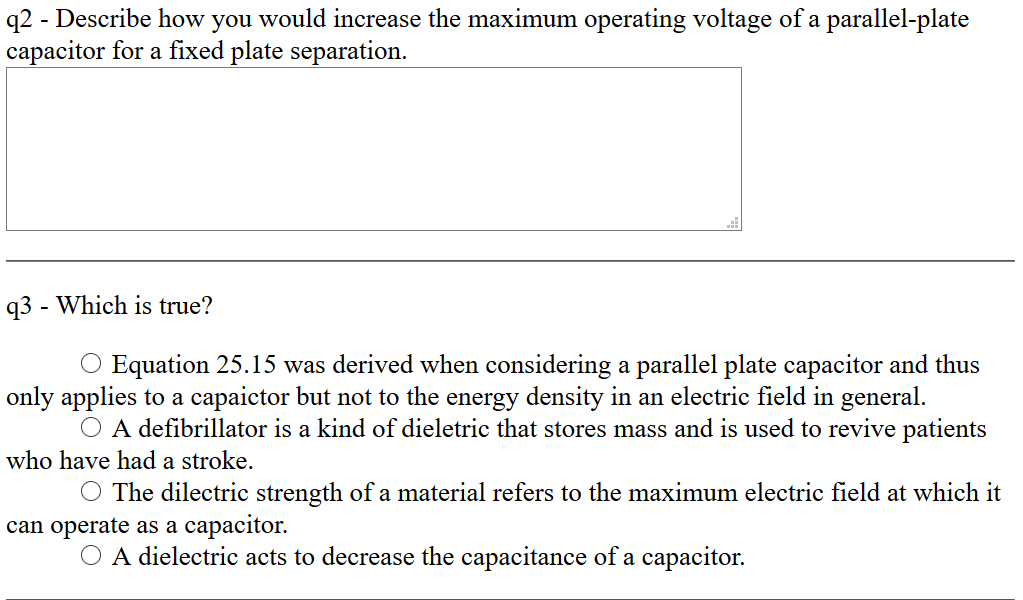 Dielectrics in Capacitors
+
+
+
+
+
+
+
+
+
+
+
+
––––––––––––
What should I put between the metal plates of a capacitor?
Goal – make the capacitance large
++++++++++++
The closer you put the plates together, the bigger the capacitance
It’s hard to put things close together – unless you put something between them
When they get charged, they are also very attracted to each other
Placing an insulating material – a dielectric – allows you to place them very close together
The charges in the dielectric will also shift
This partly cancels the electric field
Small field means smaller potential difference
C = Q/V, so C gets bigger too
Choosing a dielectric
What makes a good dielectric?
Have a high dielectric constant 
The combination 0 is also called , the permittivity
Must be a good insulator
Otherwise charge will slowly bleed away
Have a high dielectric strength
The maximum electric field at which the insulator suddenly (catastrophically) becomes a conductor
There is a corresponding breakdown voltage where the capacitor fails
http://www.tcm.com/mediaroom/video/384959/Frankenstein-Movie-Clip-It-s-Alive-.html
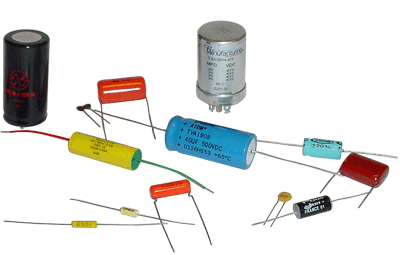 Start 1:10
Consider isolated capacitor
Consider isolated capacitor after charging
What are capacitors good for?
They store energy
The energy stored is not extremely large, and it tends to leak away over time
Gasoline or fuel cells are better for this purpose
They can release their energy very quickly
Camera flashes, defibrillators, research uses
They resist changes in voltage
Power supplies for electronic devices, etc.
They can be used for timing, frequency filtering, etc.
In conjunction with other parts
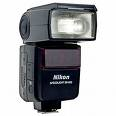 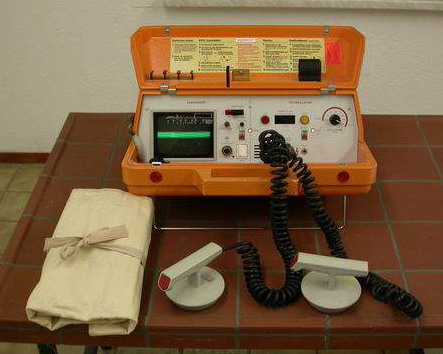 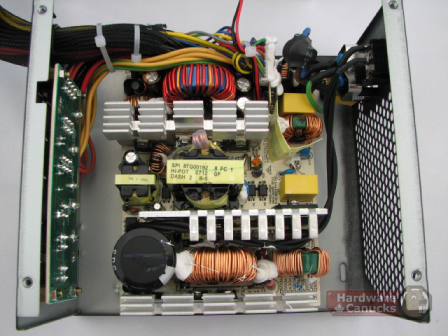